Comparing & Contrasting the Olympic Games
By Emma Hicken
Period 6
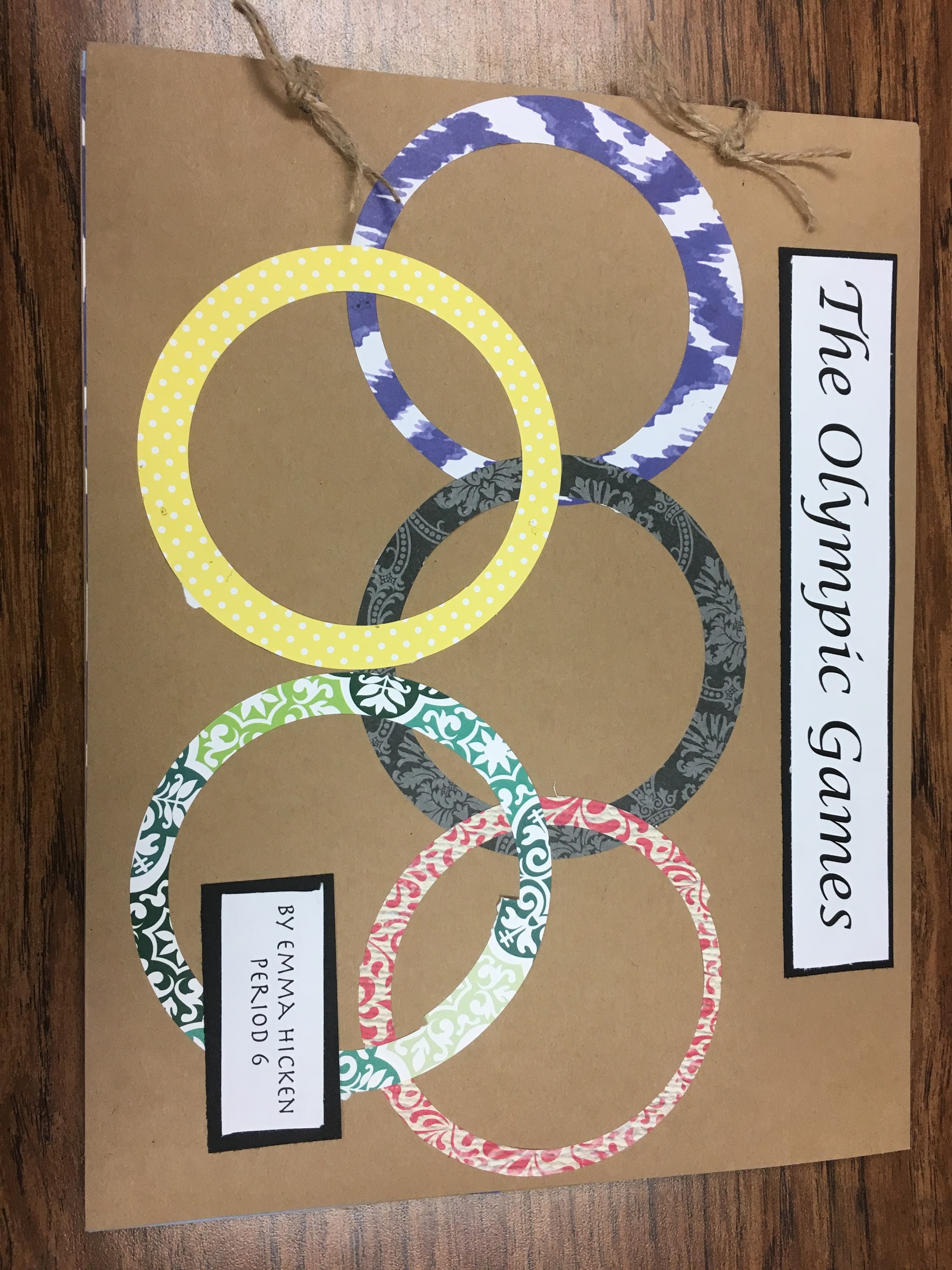 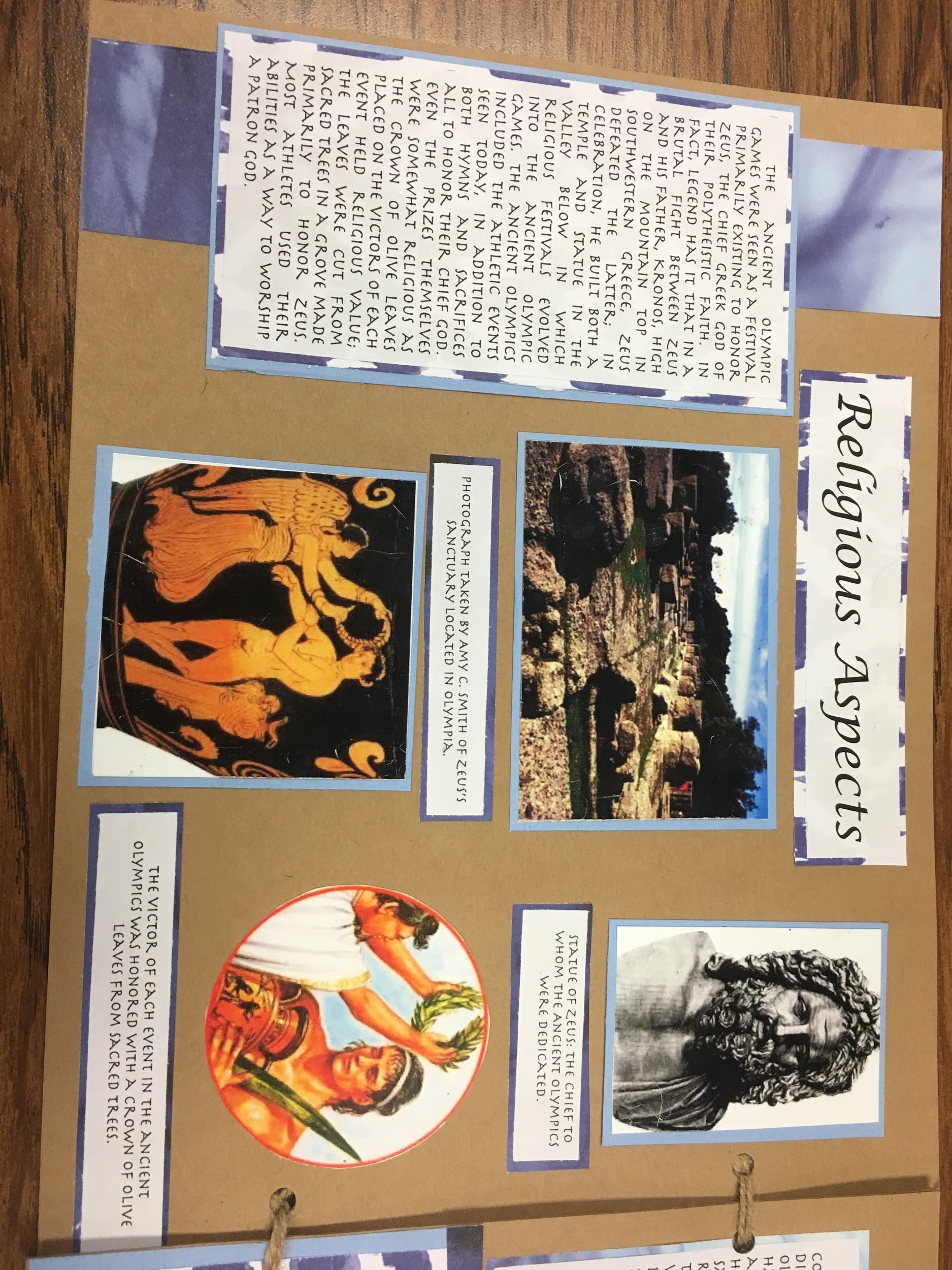 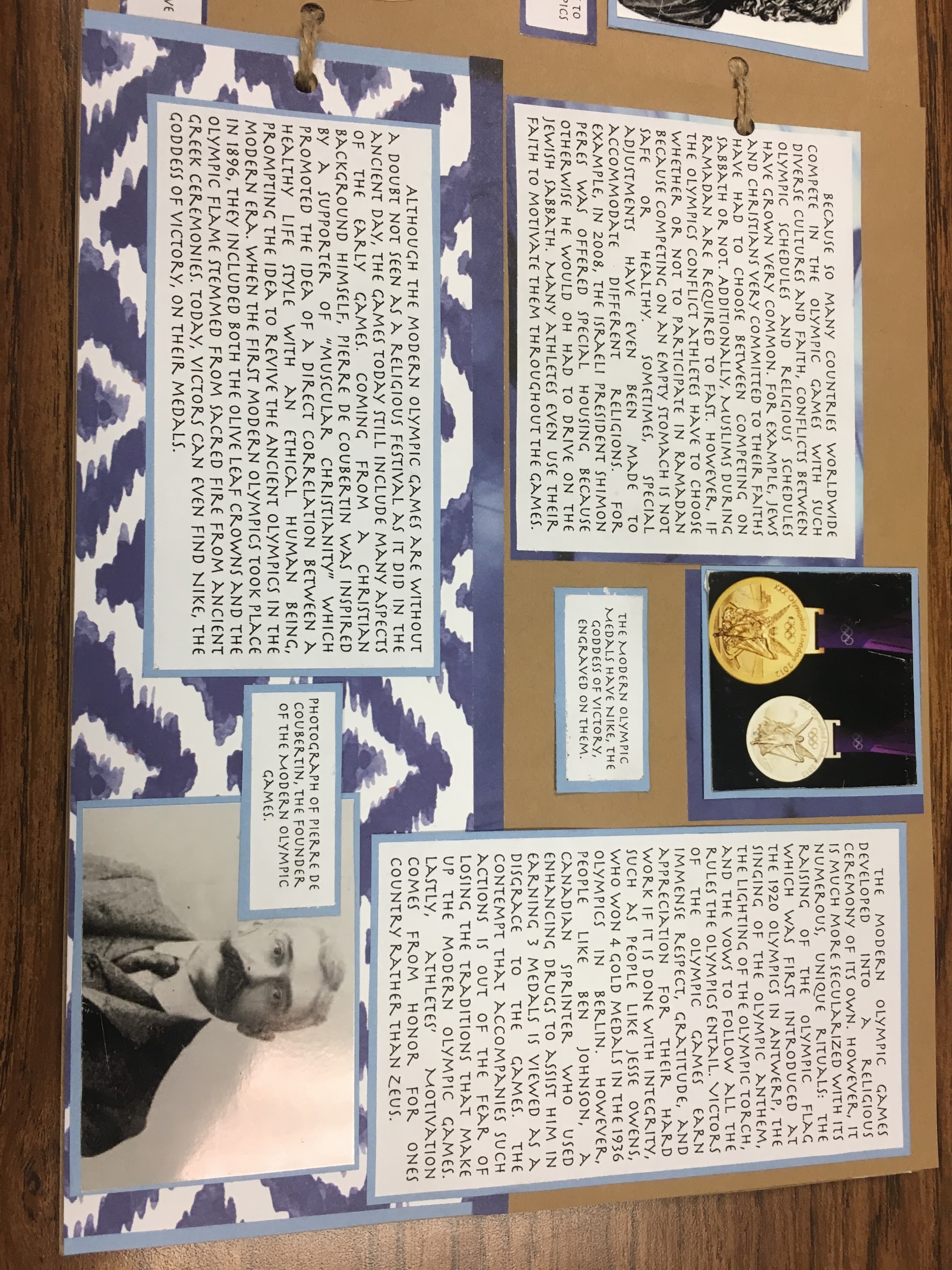 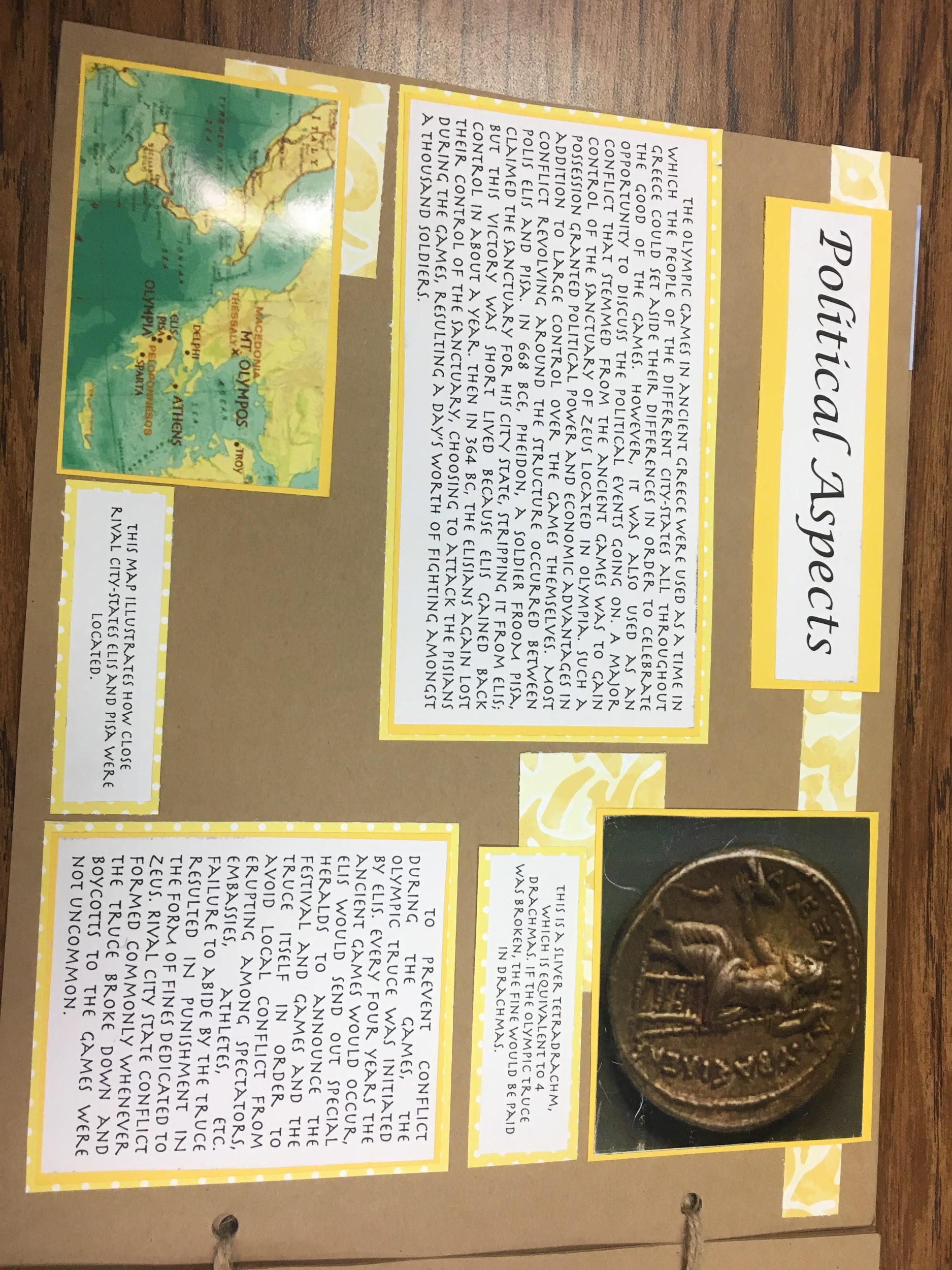 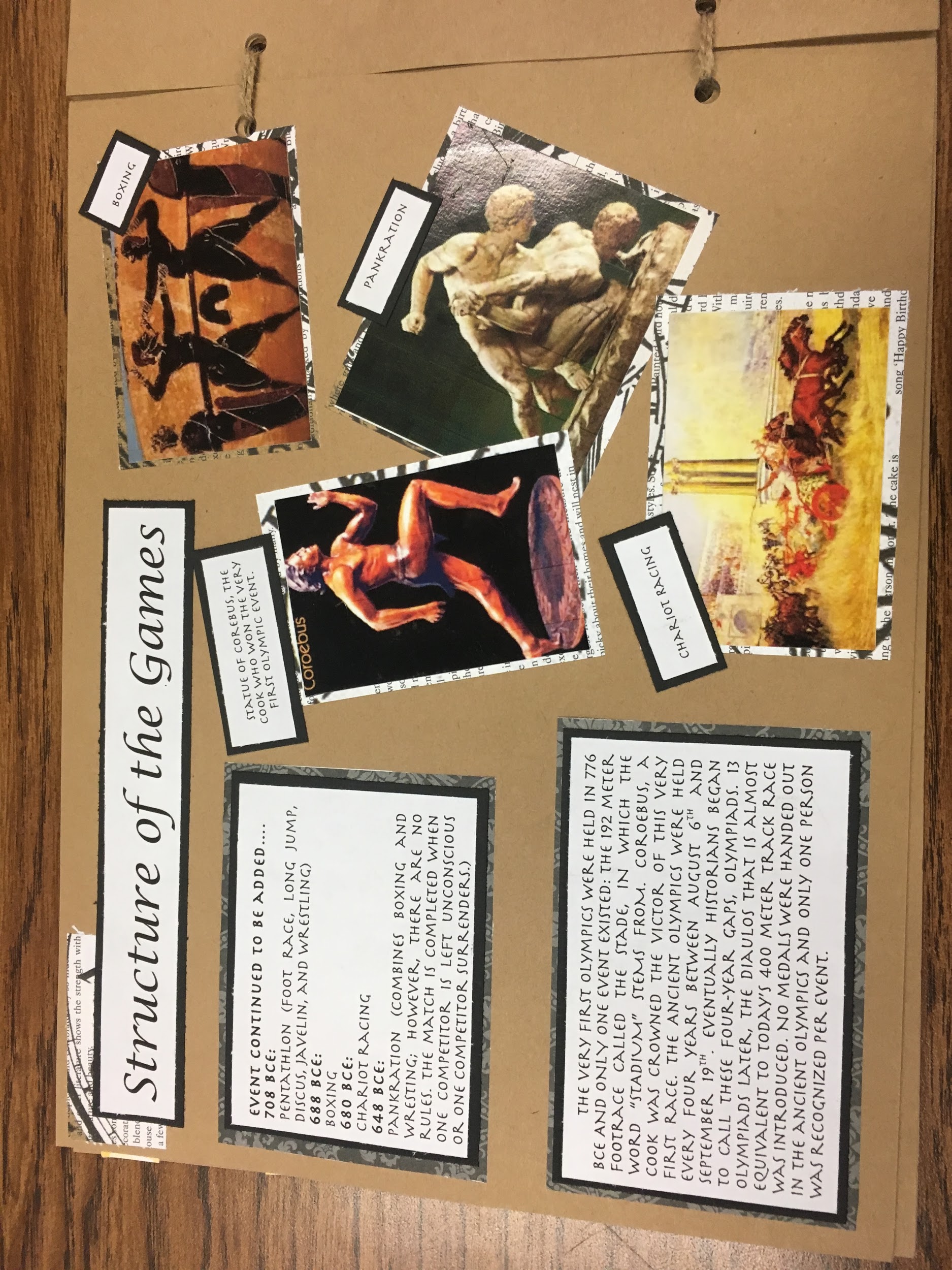 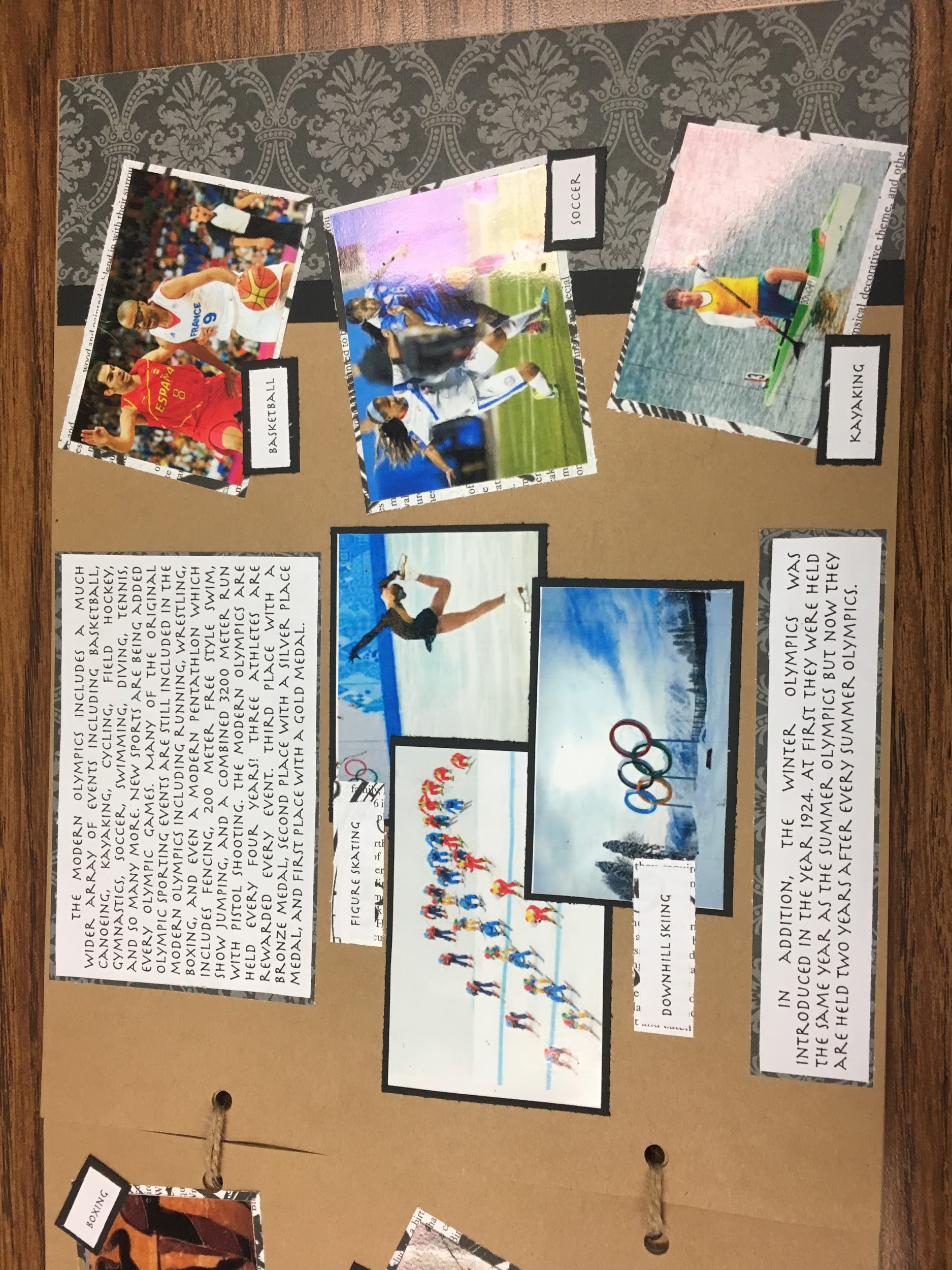 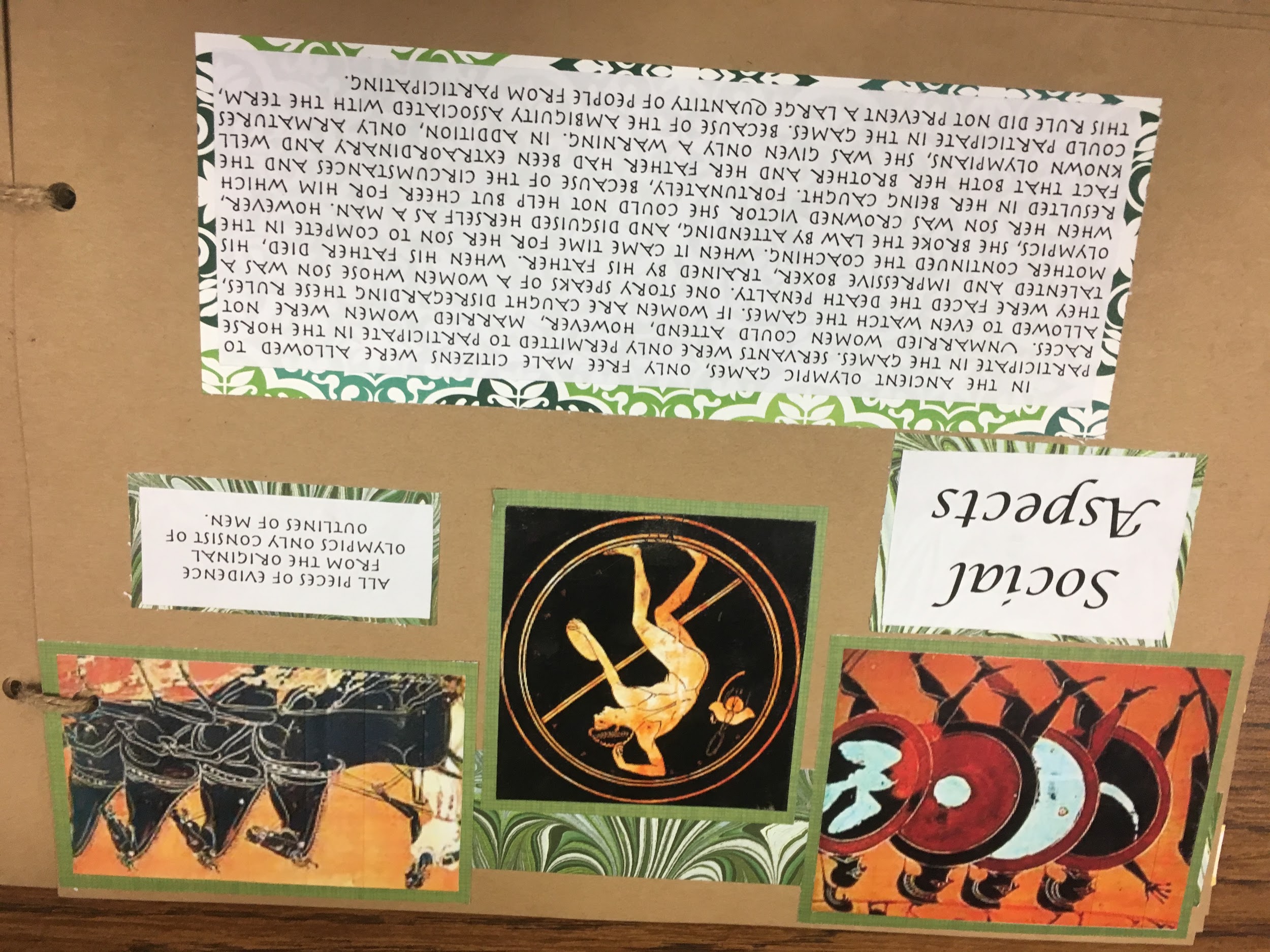 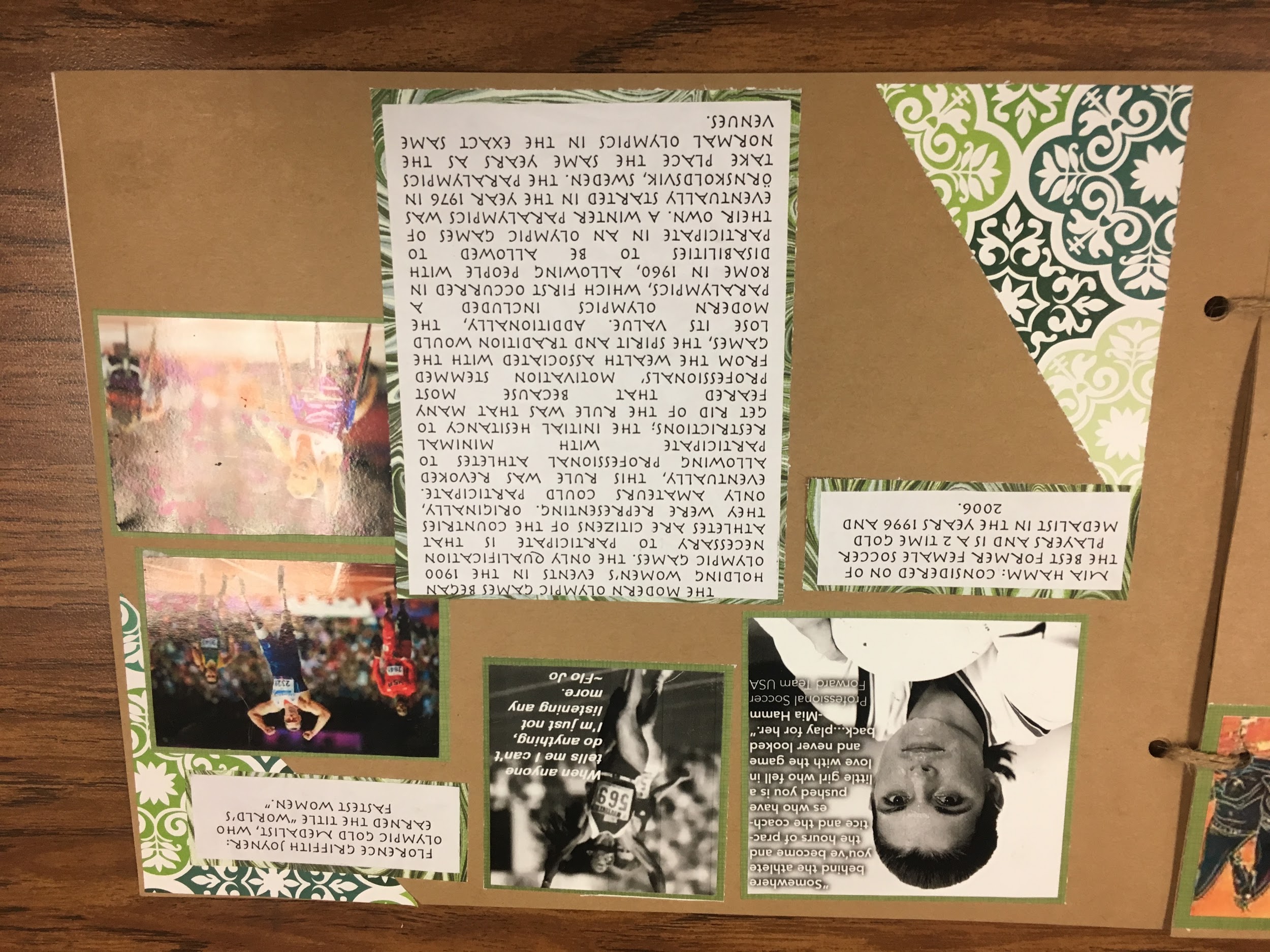 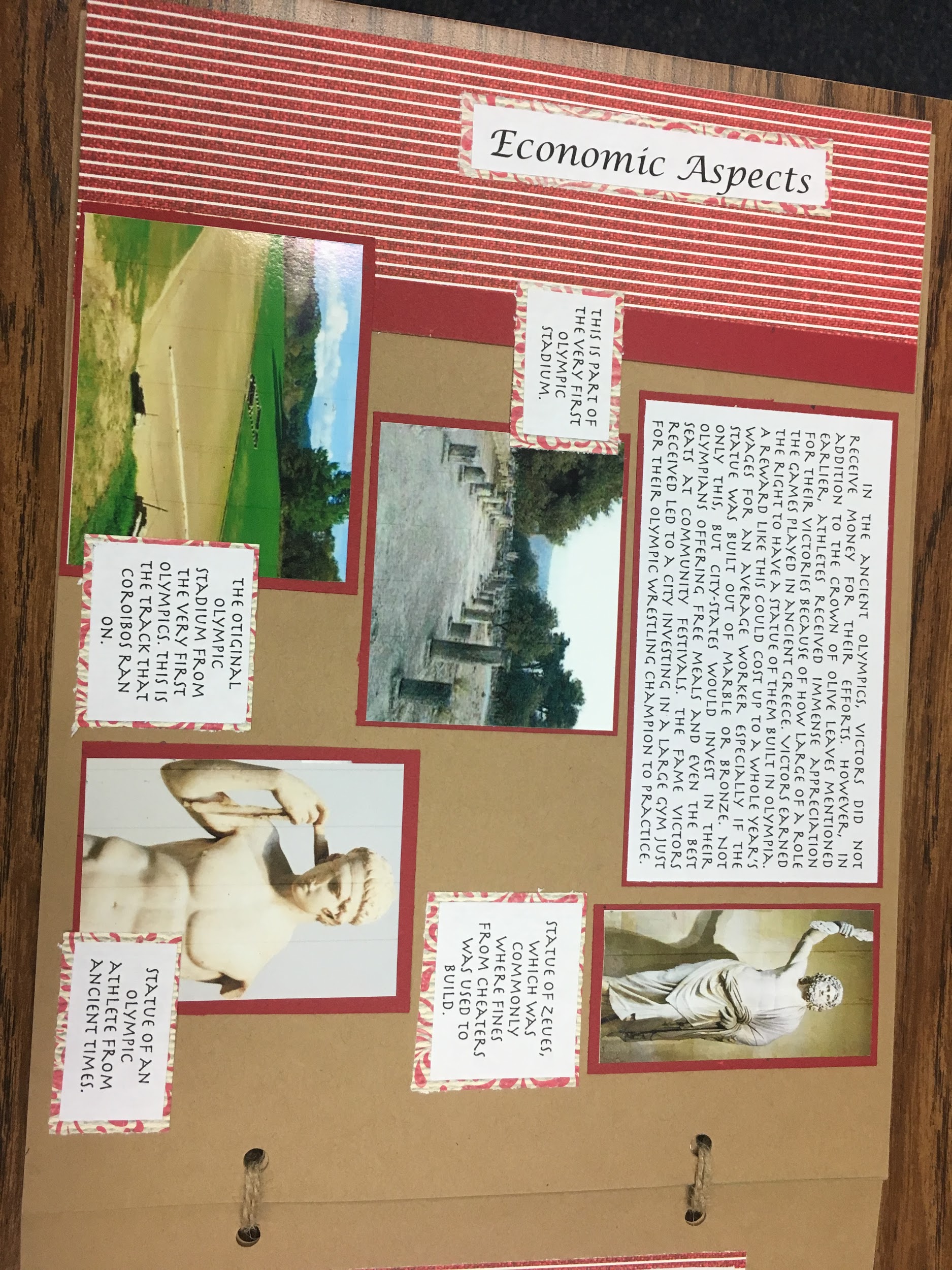 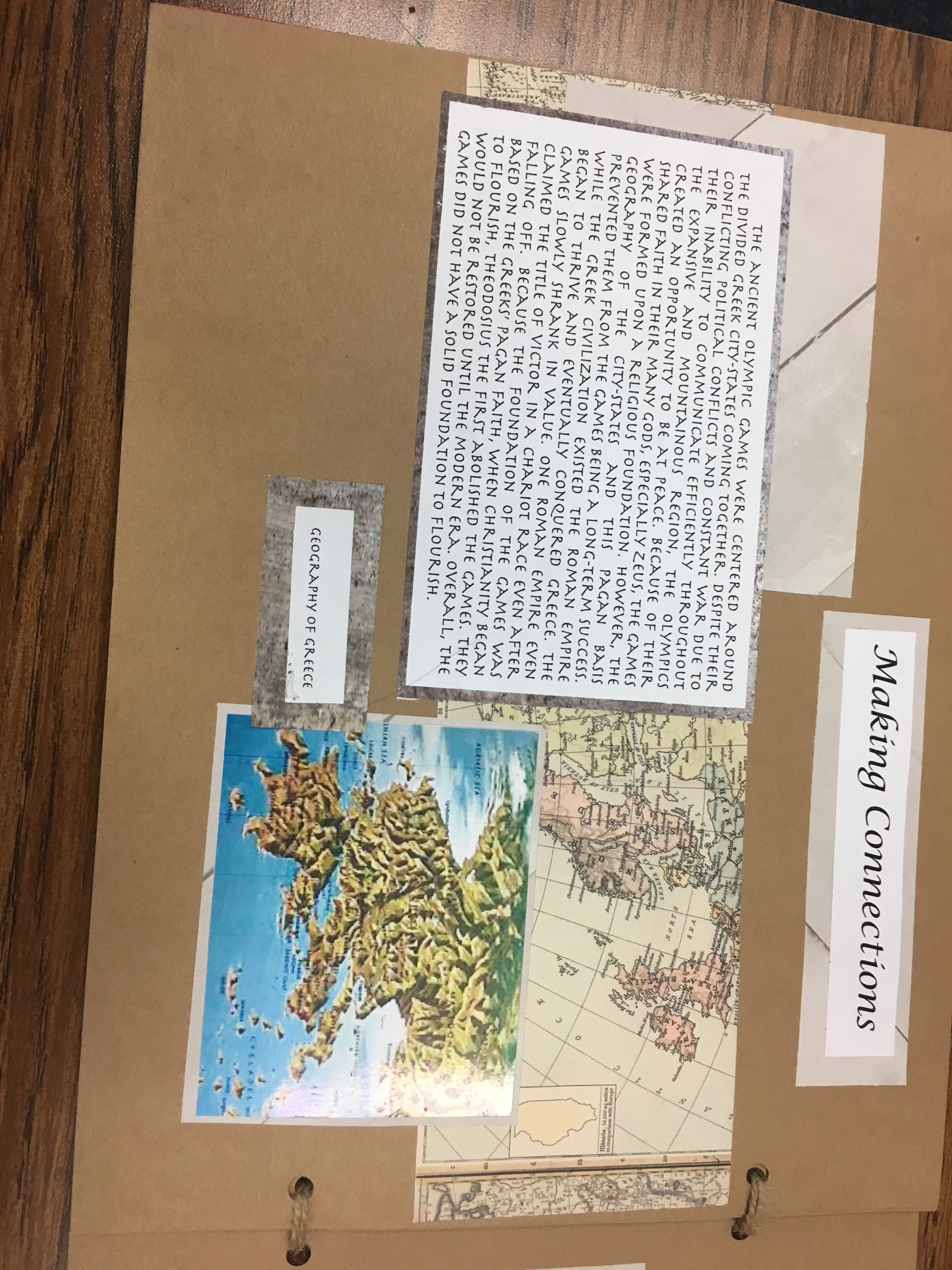 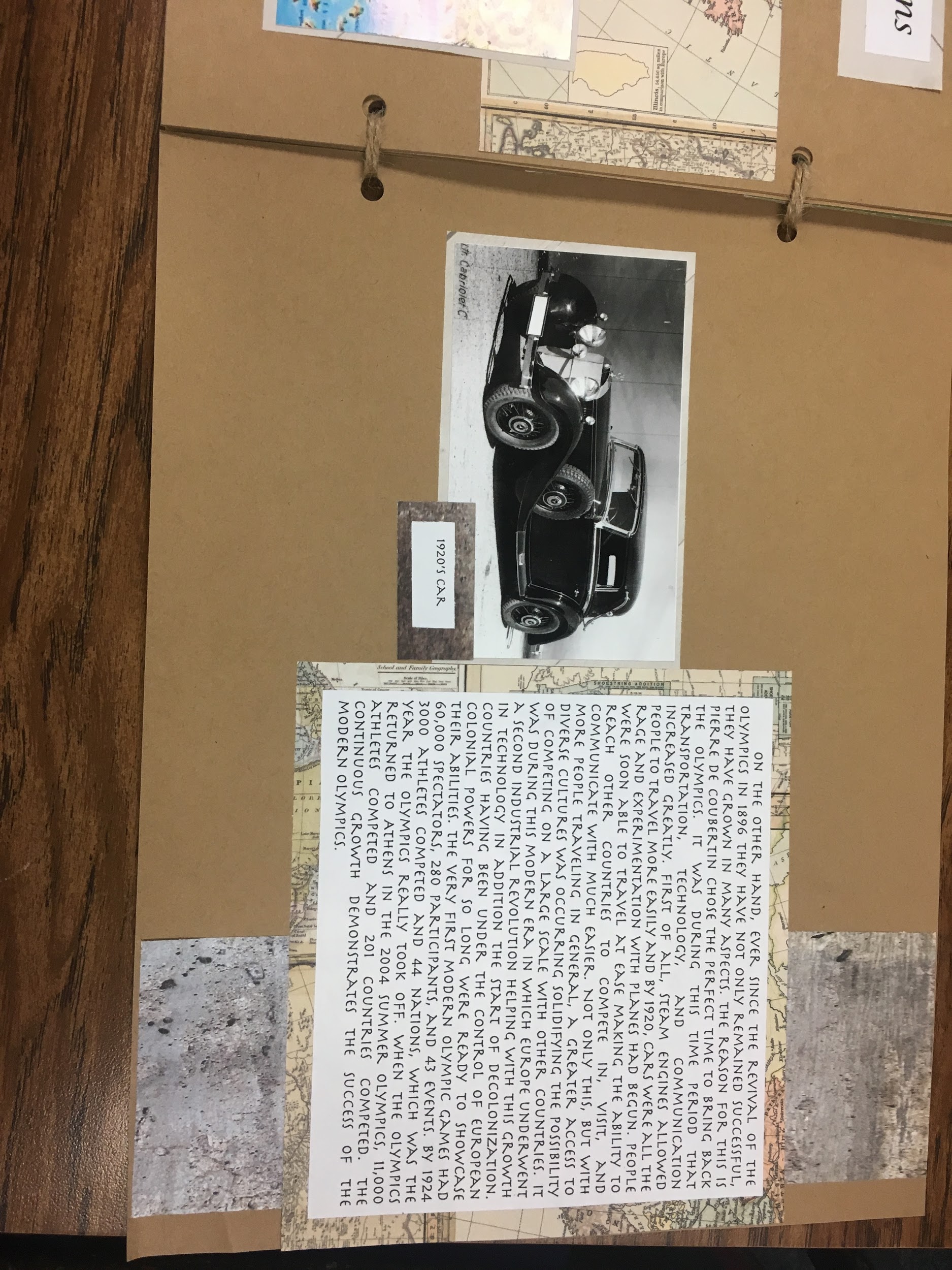